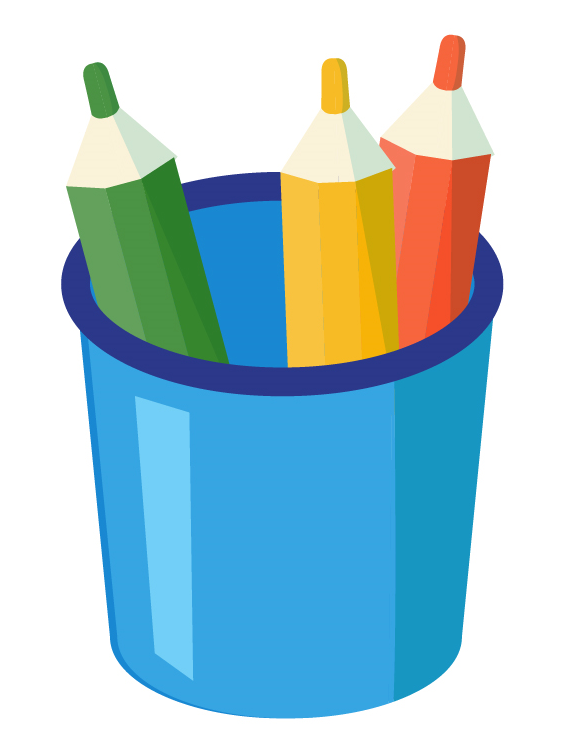 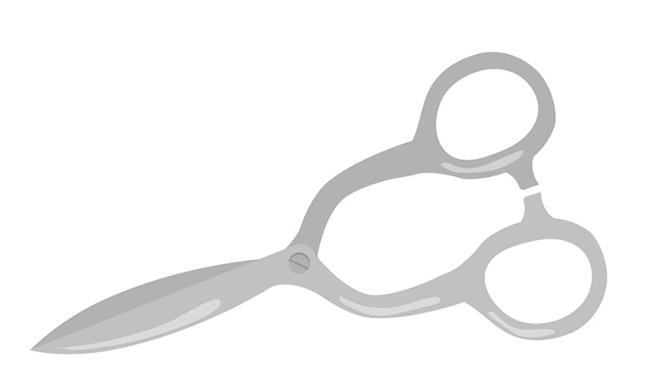 scissor
colored pencils
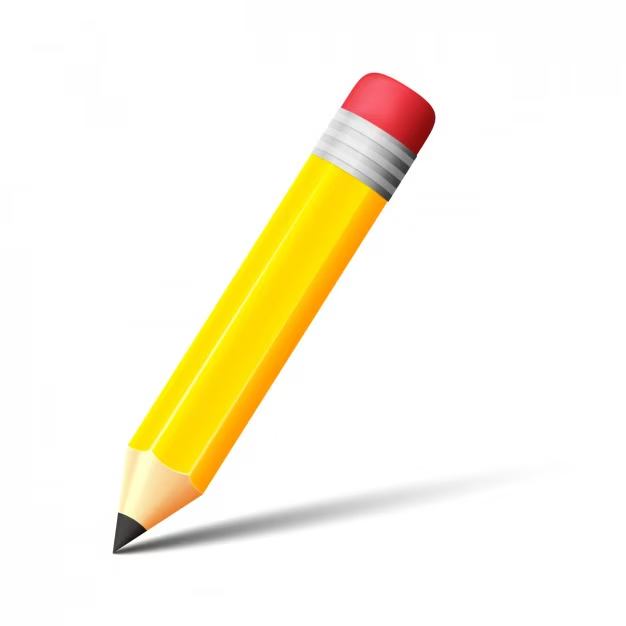 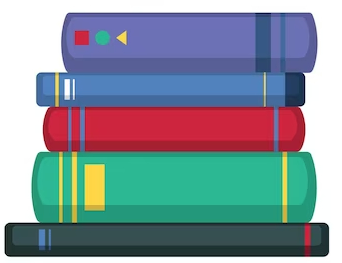 pencil
books
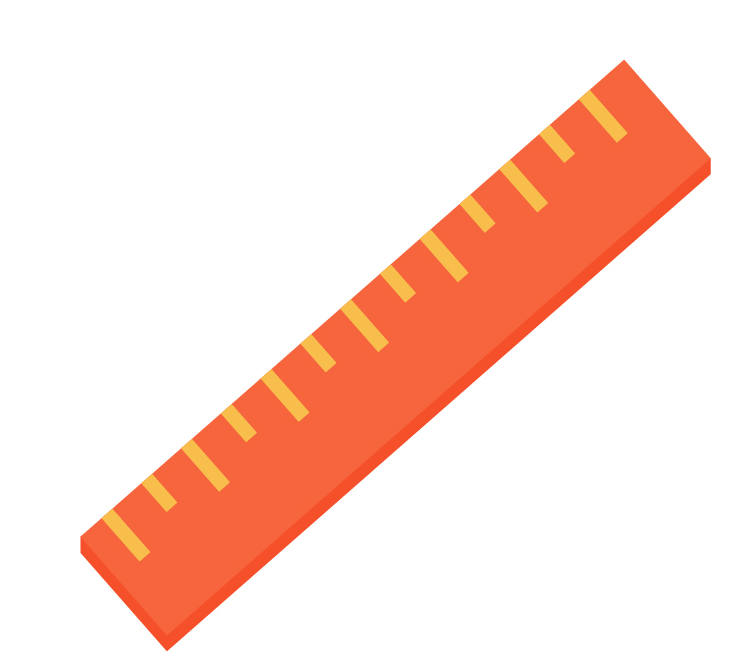 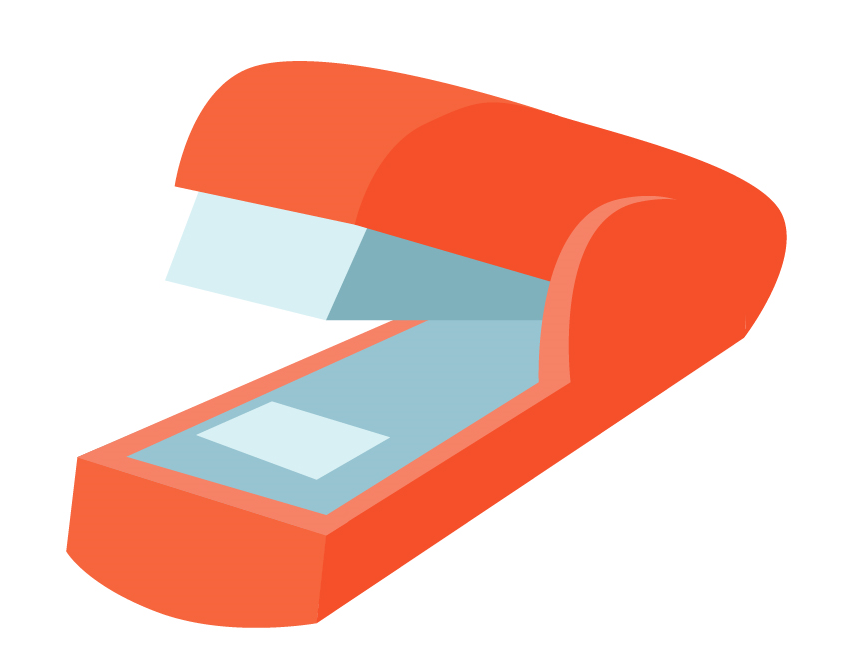 stapler
ruler
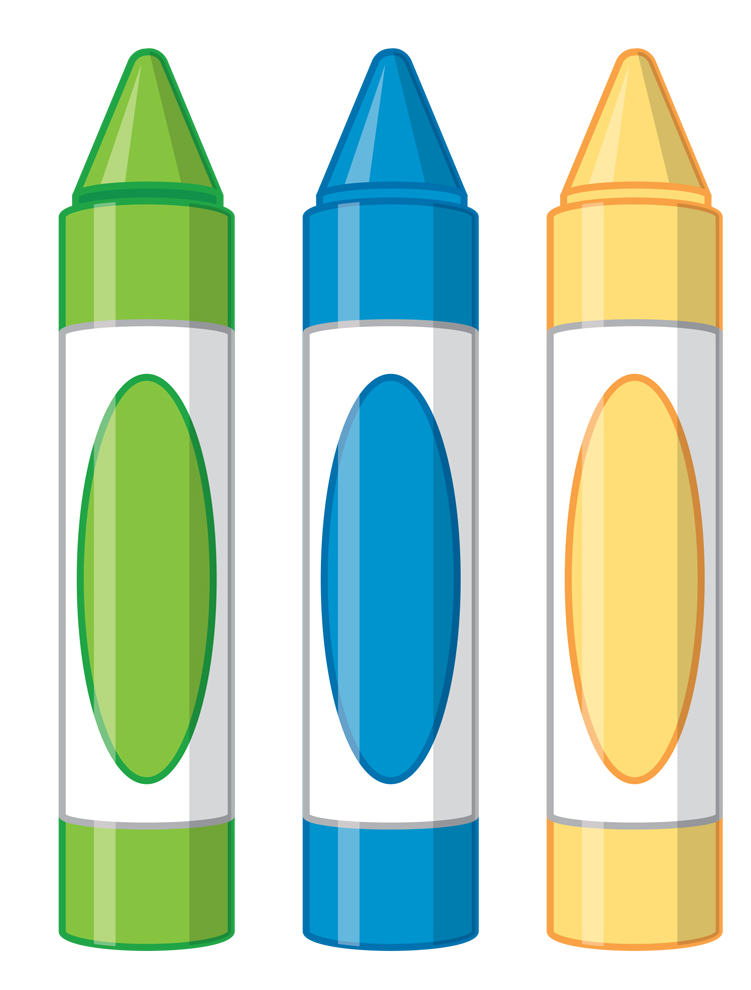 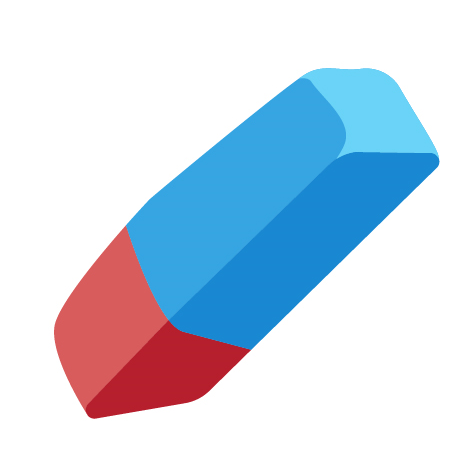 crayon
gom
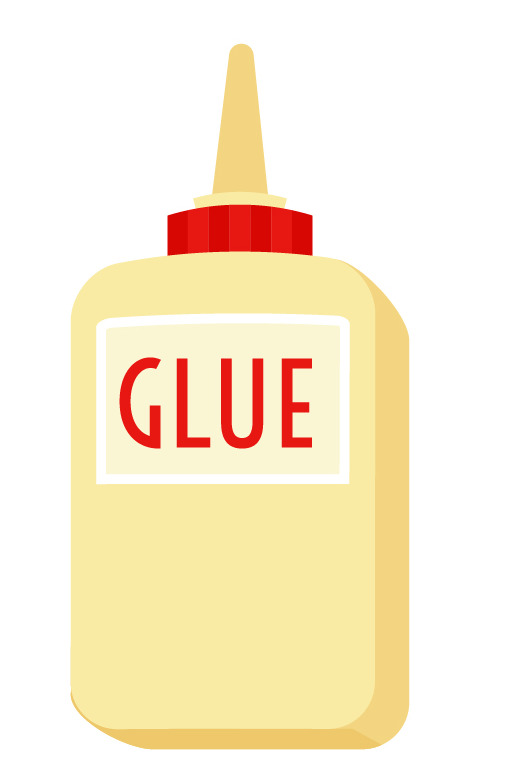 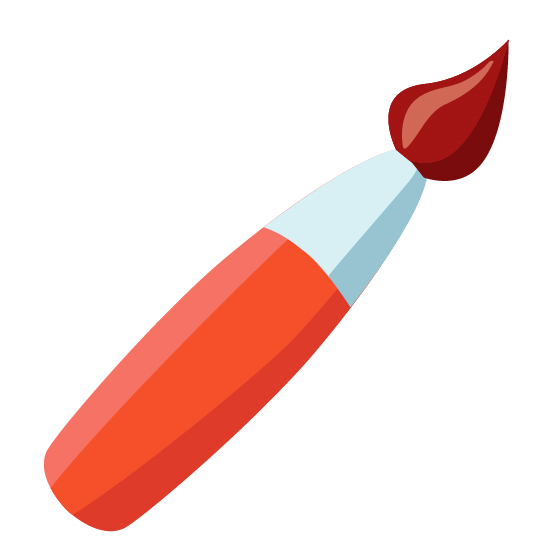 glue
paint brush
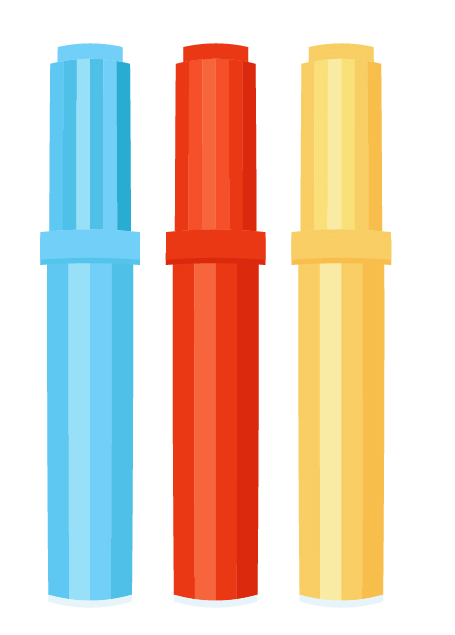 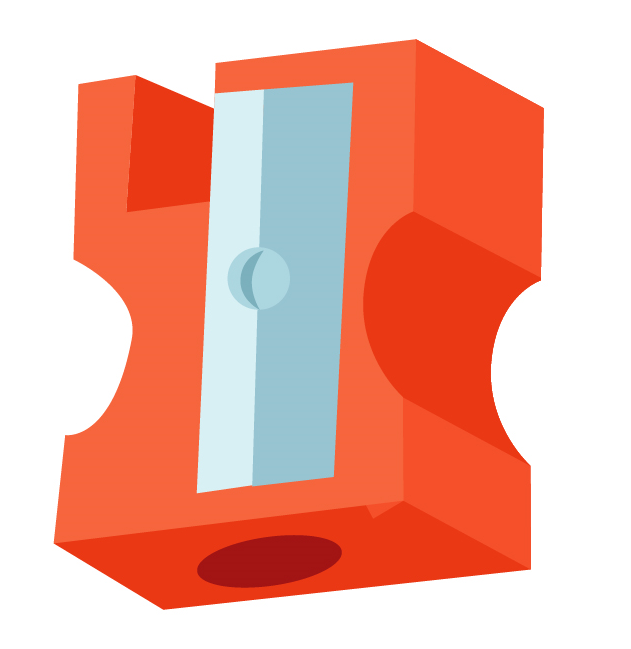 pencil sharpener
markers